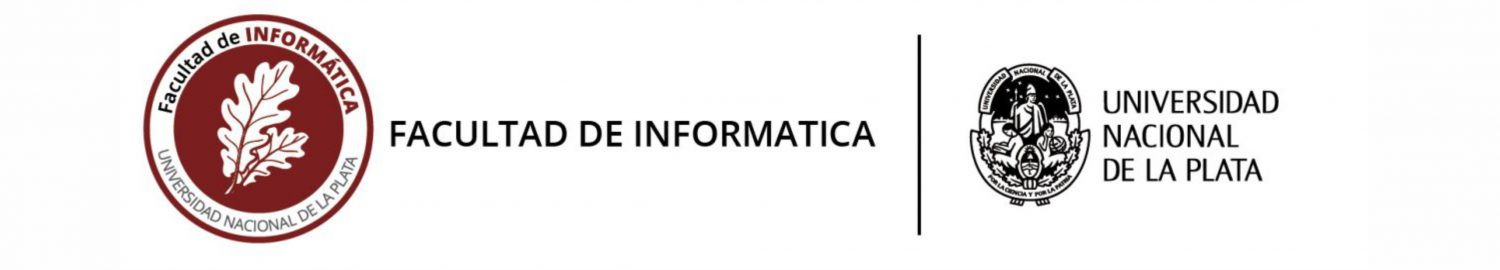 Taller de Tecnologías de Producción de Software2021
ingeniería de software aplicada
Objetivos Generales
Introducir al alumno en un esquema de organización de producción de software, utilizando metodologías, técnicas y herramientas, acordes con las prácticas actuales.
Fomentar la práctica del alumno en esquemas de trabajo similares a los utilizados en las empresas de desarrollo de software.
Es propósito esencial ejecutar un proyecto real, donde se  cumplan todas las etapas del ciclo de vida de desarrollo de Software, y se transfiera un Sistema de Software a una Organización.
Metodología
El curso se organiza como un Taller.
Se dictan clases teórico-prácticas.
Los alumnos trabajarán en grupos para desarrollar un Sistema Real.
El stack tecnológico podrá ser propuesto por cada grupo.
Cada grupo tendrá un docente tutor que lo acompañará/asistirá durante todo el desarrollo.
Evaluación
Cada grupo deberá entregar avances durante el desarrollo.
Una vez finalizado el desarrollo, con la aceptación del usuario, se obtiene la promoción.
Horarios
Martes de 16 a 18 

Inicio de cursada: martes 17 de Agosto

En la cartelera virtual de la Facultad se publicará la plataforma virtual a utilizar http://gestiondocente.info.unlp.edu.ar/cartelera/#form[materia]=103&
Docentes
Profesores: Lisandro Delía y Pablo Thomas
JTP: Verónica Aguirre
Ayudante: Fernando Tesone